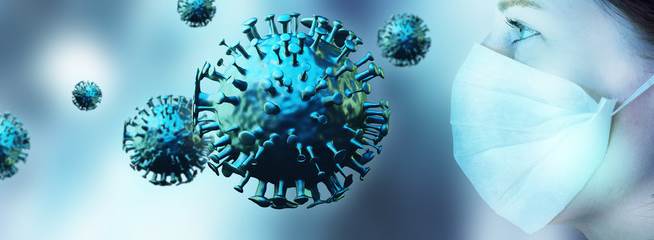 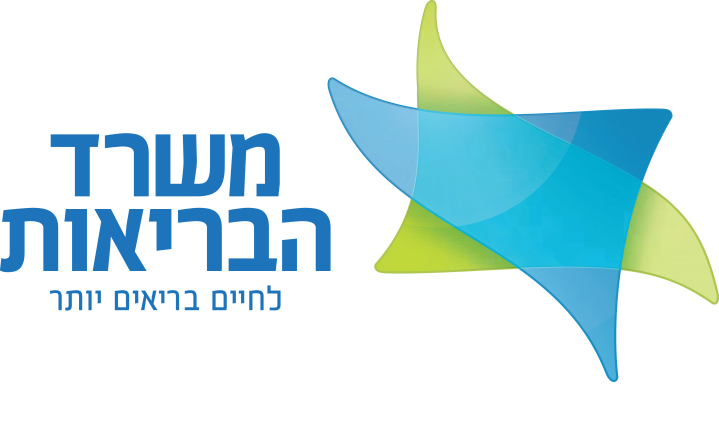 "הדרכון הירוק "

הצגה לוועדת החוקה החוק והמשפט
4.1.21
רציונאל ומטרות
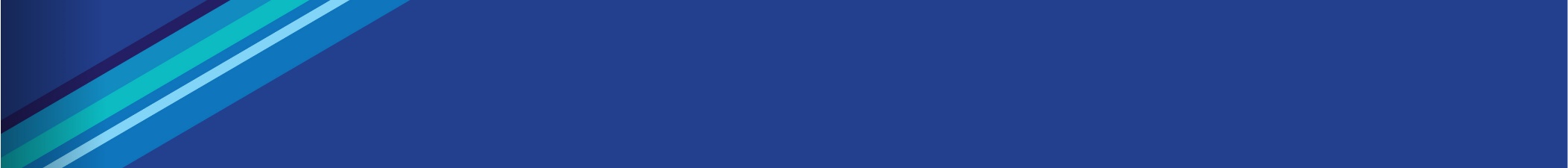 דרכון/תו ירוק – רציונאל:
הפקת אמצעי לניהול שגרת חיים בהינתן כמות הולכת וגוברת של מתחסנים / מחלימים / נבדקים


מטרות הדרכון/התו הירוק:
עידוד ותימרוץ ההיענות לחיסונים בכלל האוכלוסייה 
יצירת שכבת הגנה לטובת הפעלת שגרת חיים בטוחה 
קידום וזירוז תהליכי פתיחה של ענפי משק
תעודת מתחסן    Vs.    דרכון ירוק
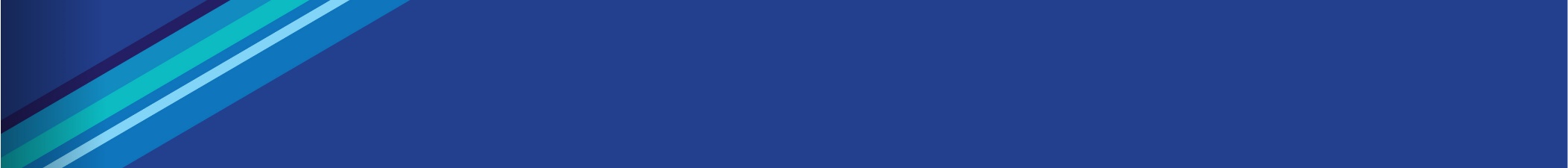 "דרכון/תו ירוק"

משמש כתו-מעבר המאפשר כניסה לפעילות

חל על מתחסנים, מחלימים, נבדקי PCR (ובדיקות מהירות)

מונגש על גבי אפליקצייה, בהנפקת טופס פיזי וב-IVR

כולל אישור תו מעבר לבני משפחה/ילדים

מופעל בכפוף למדיניות פתיחת המשק
"תעודת מתחסן"

ניתנת למתחסנים בלבד לאחר מנה שנייה

תוקף התעודה – משבוע לאחר מנה שנייה למשך חצי שנה

מספקת פטור מחובת בידוד

ניתנת להורדה והדפסה מהאינטרנט (לרבות באתרי הקופות)

גרסה באנגלית לטובת טיסות לחו"ל
דרכי הפעלה ושימוש
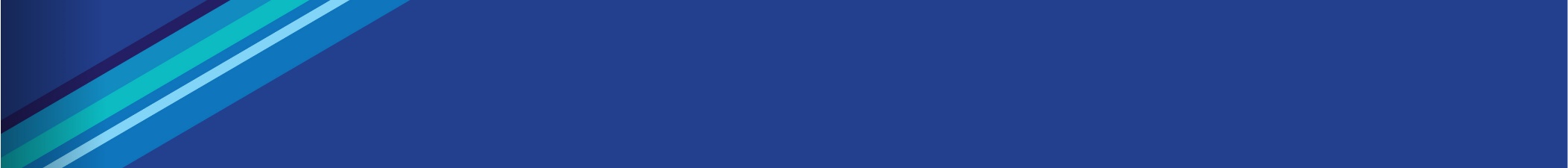 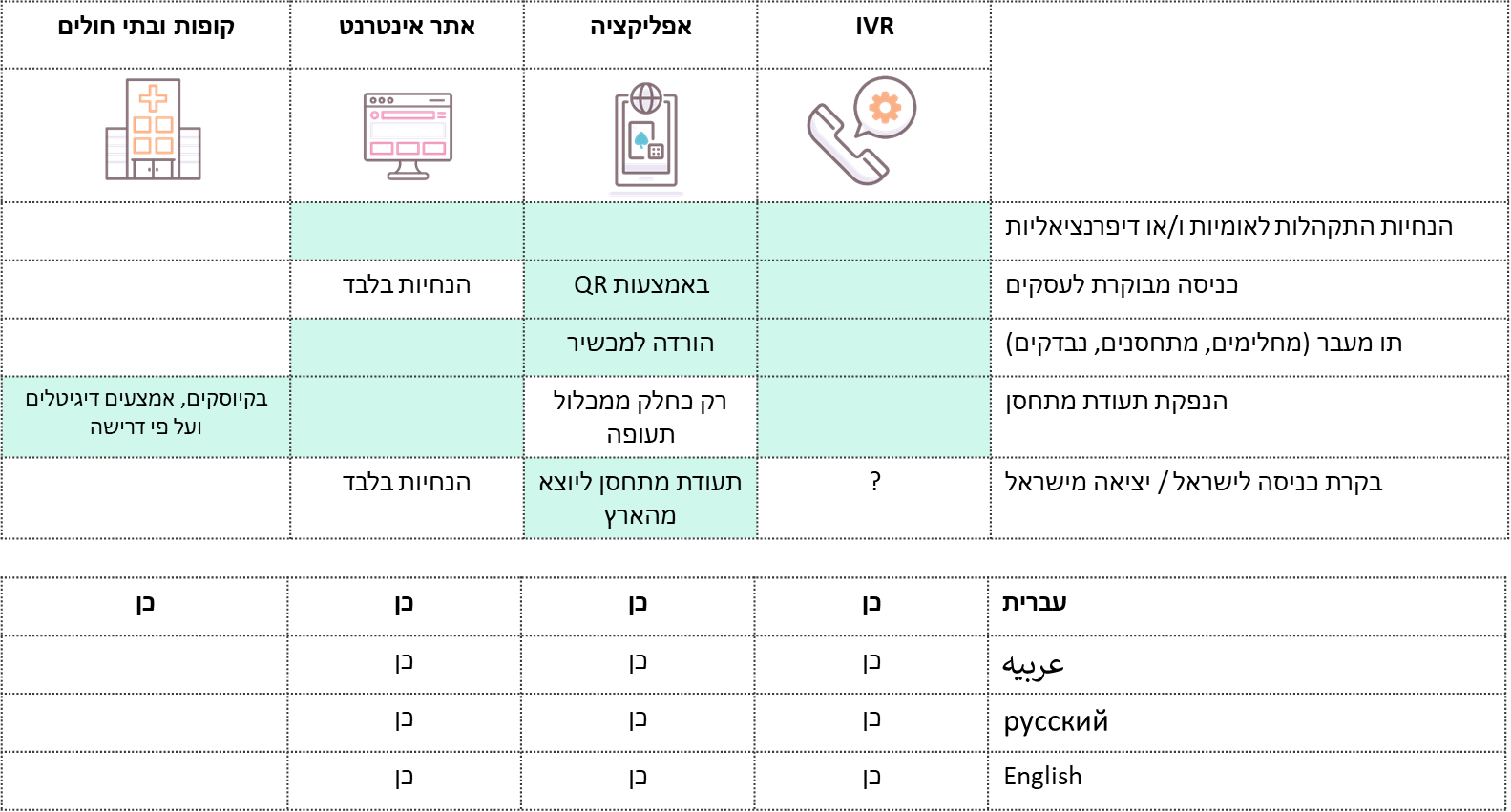 הצגת הממשק
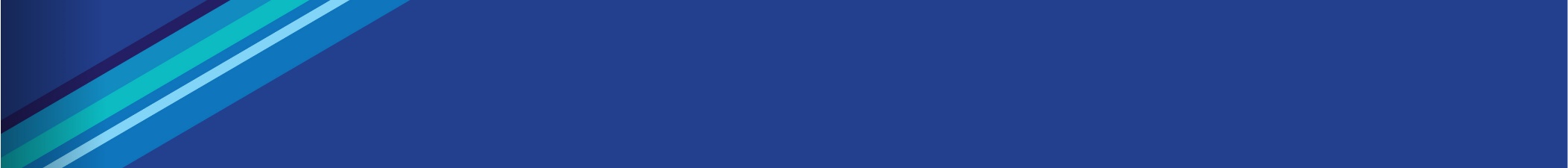 תצוגת  DEMO

https://projects.invisionapp.com/m/share/TCZTRJ3QVB9
על מה יחול הדרכון/התו הירוק?
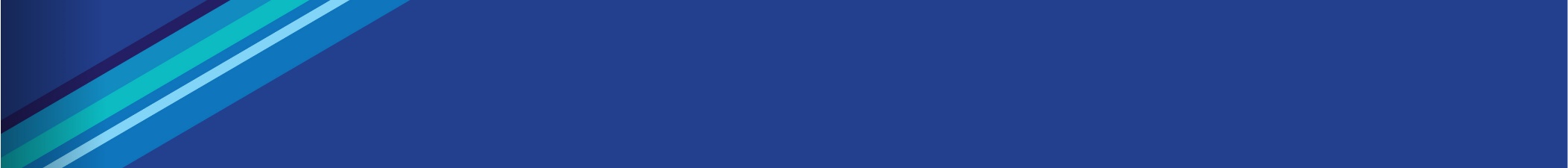 דגשים להפעלה:
לצד הפעלת הדרכון/התו ירוק – יימשכו הגבלות תפוסה והתקהלות על פי מצב התחלואה הכללי.
הפעלת הדרכון/התו הירוק לא תחייב הצבת מיכשור מיוחד בבתי עסק.
הזיהוי והאישור בכניסה – ייעשה על בסיס הצגת התו המאובטח באפליקציה או הצגת תעודת מודפסת עם QR/.